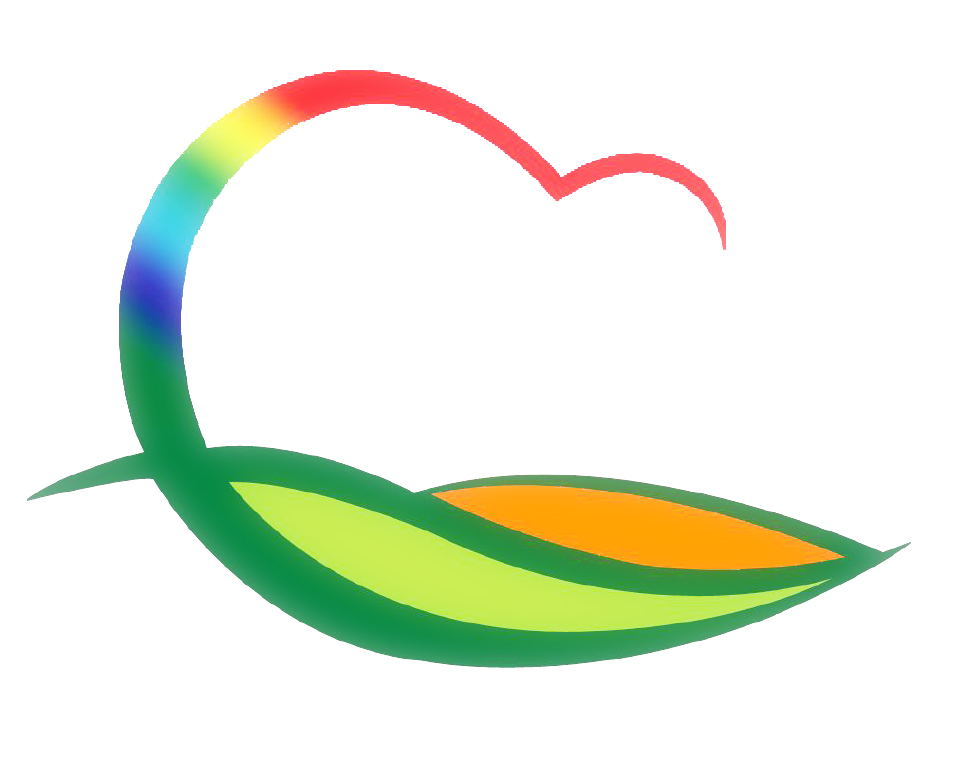 기획감사관
4-1. 영동군 4단계 지역균형발전사업 추진상황 보고회
11. 16.(화) 14:00 / 충북연구원 / 기획감사관 외 4
초강천 빙벽장 관광명소화, 일라이트 클러스터구축 
       사업안 및 추진상황 보고(경제부지사 주재)

  4-2. 2021 하반기 대전국토청 지역개발사업 현장점검
11. 17.(수) 13:00 / 햇살가득 다담길 외 4개 사업
2021년도 준공예정사업 및 추진상황 현장점검
4-3. 의원간담회
11. 18.(목) 10:00 / 위원회 회의실
안 건 : 2020년도 영동군 공직자윤리위원회 연차보고서 외 9건
4-4. 지역대학 위기 대응 상호협력 실무회의
11. 19.(금) 16:00 / 영상회의(Zoom) / 상생발전실무협의체 위원 30명
지방대학 위기 대응 및 지자체·상생발전 방안 등 토의